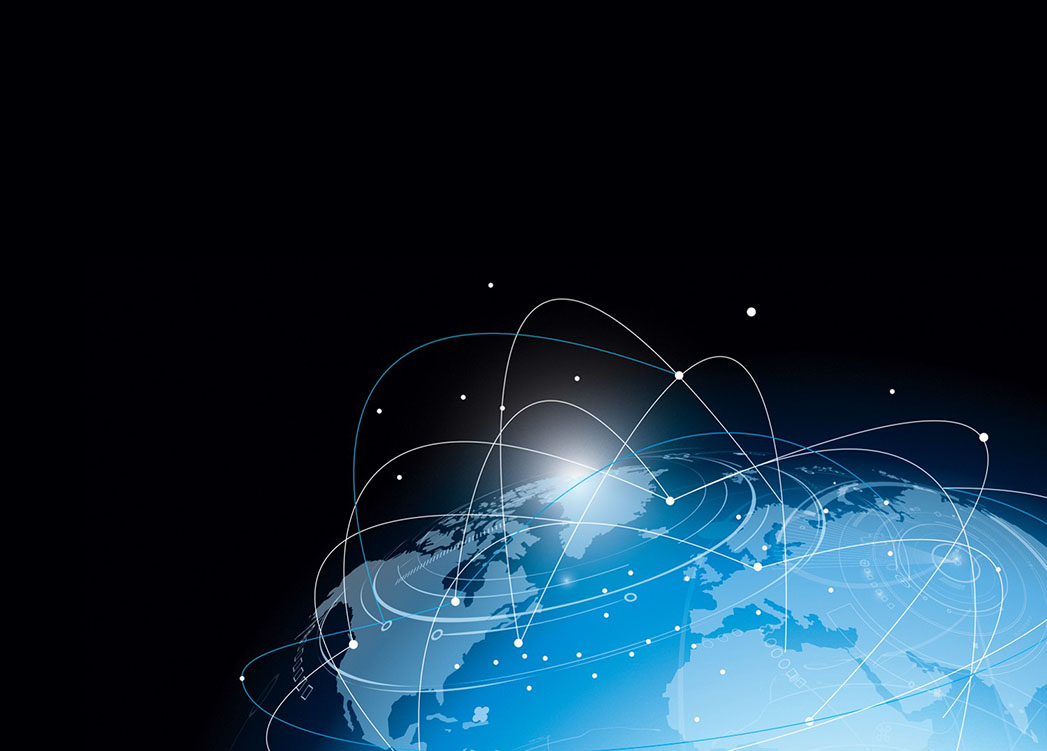 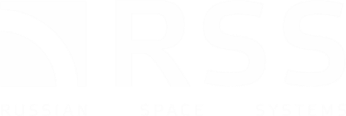 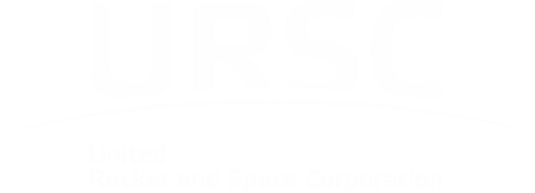 Russian Remote Sensing System:
Current STATus and prospects of development
Priorities of Remote sensing constellation development
In Russia, the Earth remote sensing constitutes one of the priority lines of space activities which regulation is the responsibility of the ROSCOSMOS State Space Corporation
The Russian Federal Space Program for 2016–2025 envisages more than double increase in data resource of the Russian satellite constellation group and productivity of remote sensing ground infrastructure.
Hydrometeorology
Natural Resources
THE Russian remote sensing constellation
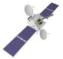 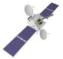 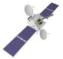 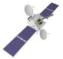 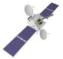 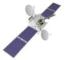 Elektro-L2
Elektro-L3
Elektro-L4
Elektro-L5
Elektro-L5
Elektro-L1
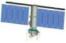 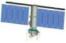 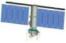 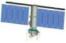 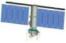 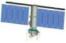 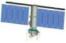 hygrometeorologyn
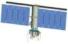 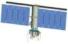 Meteor-M2.1
Meteor-M2.3
Meteor-M2.4
Meteor-M2.5
Meteor-MP
Meteor-M3
Meteor-M2.2
Meteor-M2
Meteor-M1
2016
2017
2018
2019
2020
2021
2022
2023
2024
2025
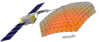 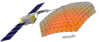 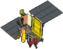 Kondor-FKA2
Kondor-FKA1
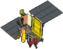 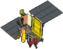 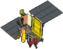 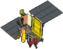 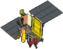 Kanopus-V-IK
Kanopus-V 4
Kanopus-V 5
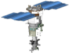 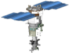 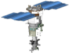 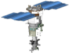 Kanopus-V 6
Kanopus-V 3
natural  resources
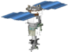 Kanopus-V1
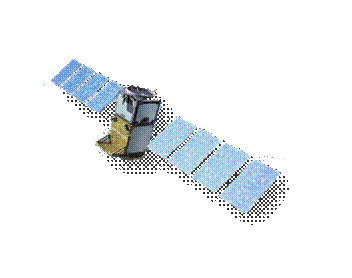 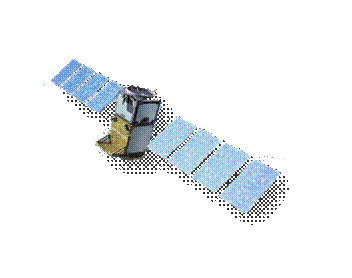 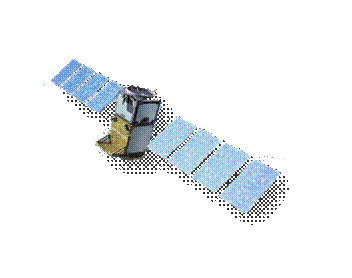 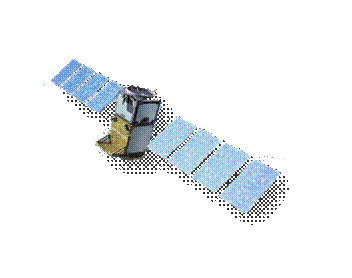 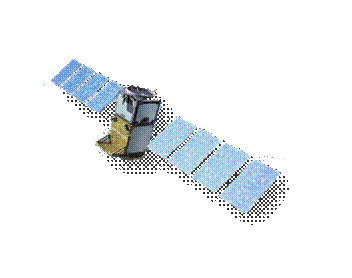 Resurs-PM 2
Resurs-PM 3
Resurs-PM 4
Resurs-PM1
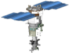 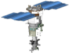 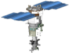 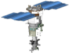 Resurs-P1
Resurs-P 3
Resurs-P 2
Resurs-P 4
Resurs-P 5
Obzor-O1
Obzor-O2
Obzor-R1
Obzor-R2
Obzor-R3
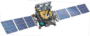 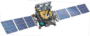 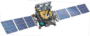 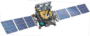 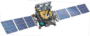 21
22
7
8
12
16
17
22
22
21
22
Всего
Arktika-M4
Arktika-M1
Arktika-M2
Arktika-M3
Arktika-M4
Multispectral imaging (VIS and IR)
Radar imaging
Resurs-P satellite
MISSION PURPOSE
Acquisition of VIS and NIR highly-detailed remote sensing data in real time for ecological monitoring, natural resources inventory, mineral exploration, and large-scale mapping
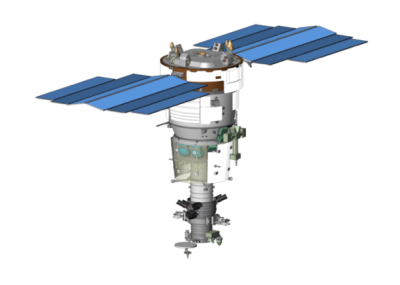 Sensor Complement
Very High Resolution Optoelectronic Sensor [Geoton]
PAN resolution (0.60–0.72µm) 	– 0.9m
MS resolution (5 bands: 0.45–0.90µm) 	– 3m
Swath width		 – 38km 
	                                                 
Wide-Swath Multispectral  High Resolution Sensor [ShMSA-VR]
PAN resolution 
(0.58-0.80µm) 	                                                 – 12m
MS resolution
(bands: 0.43–0.90µm)                  	                         – 23.8m
Swath width 	 	 – 97km
Wide-Swath Multispectral  Medium Resolution Sensor [ShMSA-SR]
PAN resolution (0.58–0.80µm) 	– 60m
MS resolution (5 bands: 0.43–0.90µm) 	– 120m
Swath width		 – 441km 
	                                      Hyperspectral Sensor [GSA]
Resolution (96-255 bands, 0.4-1.1µmкм)	 – 30m
Swath width 		 – 25km
Launch date – June 25, 2013 (Resurs-P1)
	          December 26, 2014 (Resurs-P2)
                         March 13, 2016 (Resurs-P3)
Current Tasks
Maps creation and update (scale >1:10,000)
Environmental monitoring
Operational disaster monitoring
Respond to agriculture and forestry challenges
Socio-economic infrastructure monitoring
Coverage of Russia with Resurs-P data
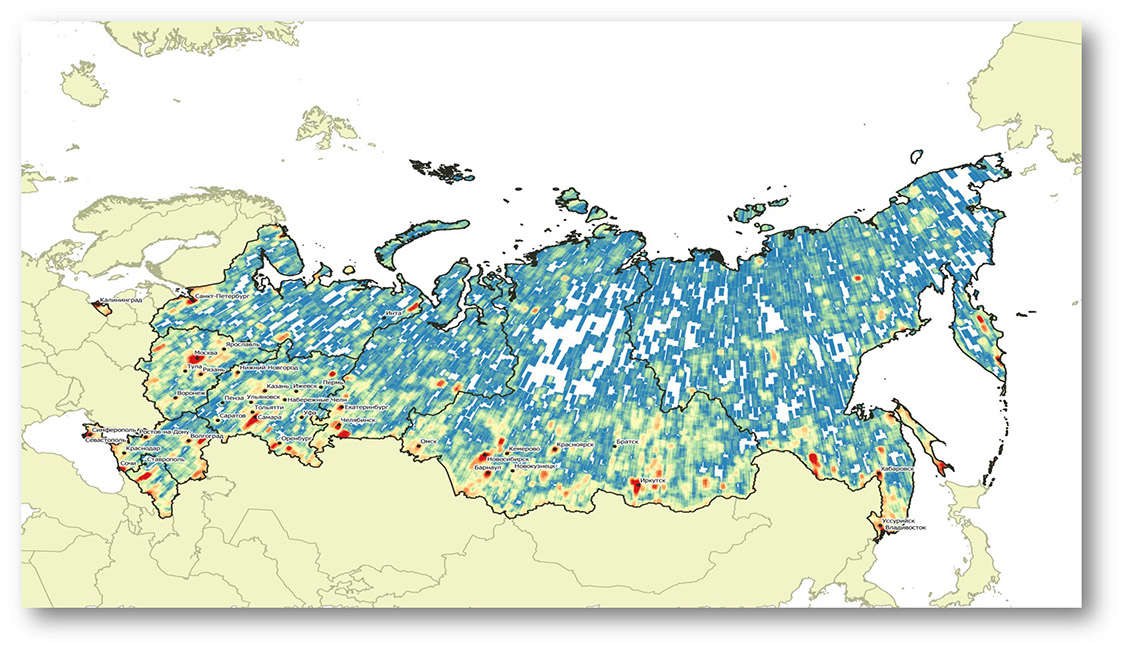 The area of the Russian territory coverage with the Resurs-P No.1 and No.2 data (PAN and MS data) is more than 30 million sq. km since 2013
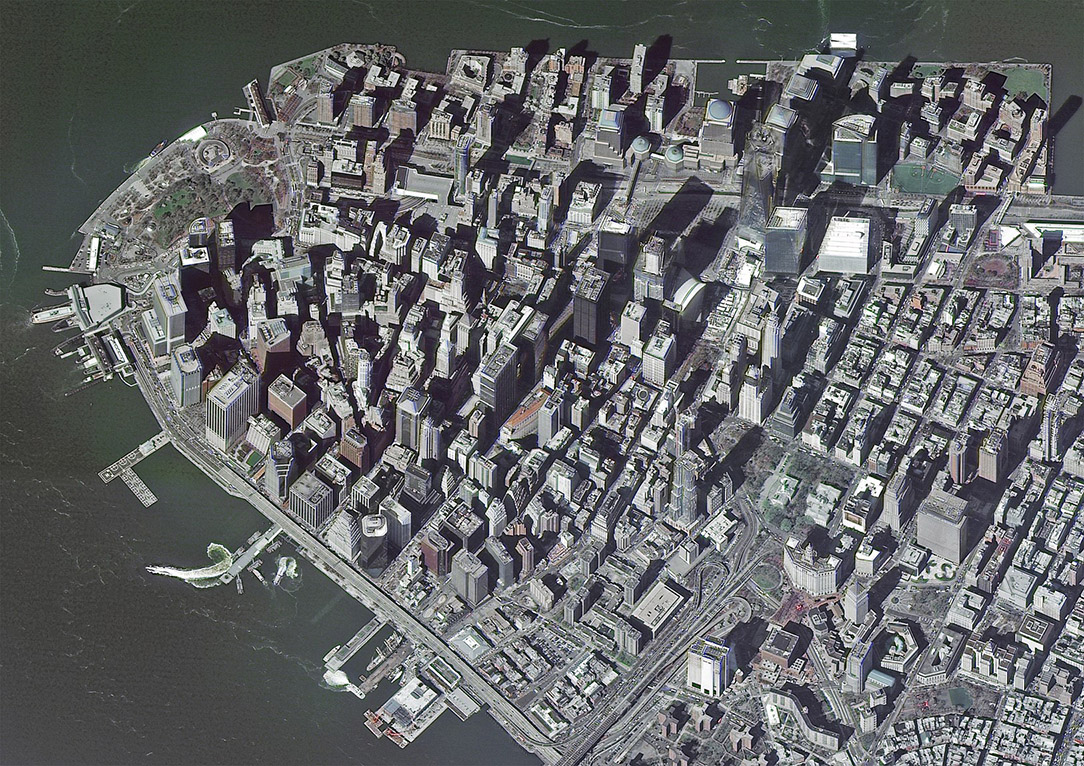 Resurs-P image
New-York, USA
KANOPUS-V satellite
Mission Purpose  
Acquisition of remote sensing high resolution VIS and NIR data for ecological monitoring, natural resources inventory, mineral exploration, and large-scale mapping
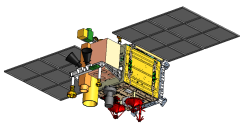 Sensor complement
PAN Imaging System [PSS]
Resolution (0.54–0.86µm) 	              – 2.1m
Swath width		              – 23km
MS Imaging System [MSS]
Resolution (4 bands: 0.46–0.84µm)          – 12m
Swath width		              – 20km
Multispectral IR Scanner Unit [MSU-IK-SRM] – Kanopus-V-IK
Resolution 
(2 bands: 3.5–4.5, 8.4–9.4µm) 	              – 200m
Swath width		            – 2000km
Noise Equivalent Temperature at 300K – 0.1-0.2 К
Minimal area of fire seat detected			– 5×5m
Launch date – July 22, 2012 (Kanopus-V1)
                         July 14, 2017 (Kanopus-V-IK)
Next launch – December 2017
Current Tasks
Maps creation and update (scale >1:25,000)
Ecological monitoring
Disasters monitoring
Respond to agriculture and forestry challenges
Socio-economic infrastructure monitoring
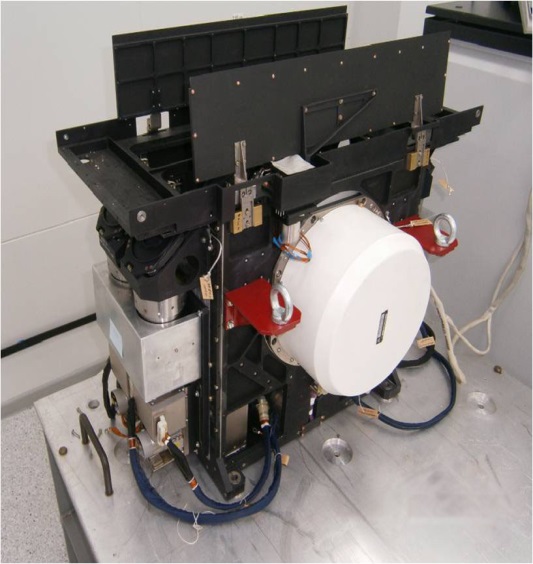 МСУ-ИК-СРМ
Coverage of Russia with kanopus-V data
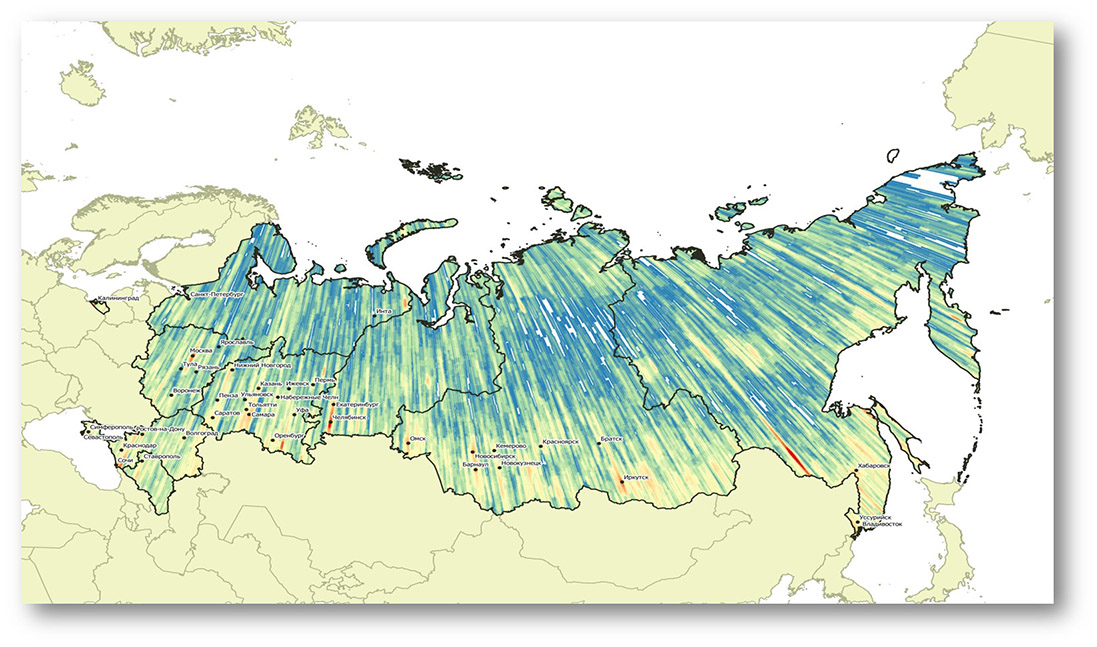 The area of the Russian territory coverage with the Kanopus-V data (PAN and MS data) is more than 50 million sq. km since 2013
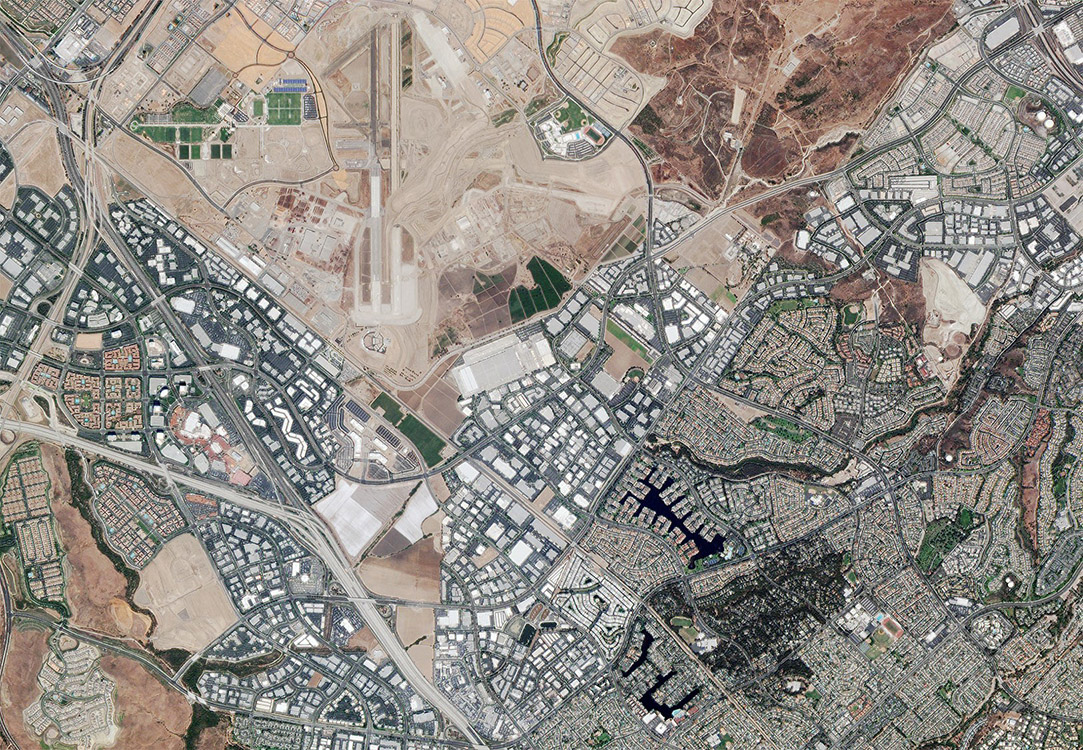 Kanopus-V image
Irvine, California, USA
Meteor-M satellite
Mission  Purpose 
Operational acquisition of data on cloudiness and the Earth’s underlying surface, hydrometeorological data collection, heliogeophysical research, and ecological monitoring
Sensor complement
Multispectral Scanning Imaging System [KMSS]
Multispectral scanning instrument [MSU-100]
MS resolution
(3 bands: 0.53–0.57, 0.63–0.68, 0.76–0.90µm)	                  	– 60m
Swath width		– 900km
Multispectral scanning instrument [MSU-50]
MS resolution
(3 bands:  0.37-0.45, 0.45-0.51, 
0.58-0.69µm)	 	 – 120m
Swath width		– 900km
Low-resolution multispectral scanning instrument [MSU MR]
MS resolution
(6 bands:  0.5–0.7, 0.7–1.1, 1.6–1.8, 3.5–4.1, 10.5–11.5, 11.5–12.5µm)	– 1000m
Swath width 		– 2800km

Heliogeophysical Instrument Complex [GGAK]
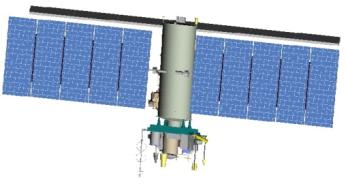 Launch date – 17 September 2009 (Meteor-M1)
                           8 July 2014 (Meteor-M2)
Current tasks
Environmental monitoring
Ice conditions monitoring
Operational emergency monitoring
Radiation and heliophysical condition monitoring in near space
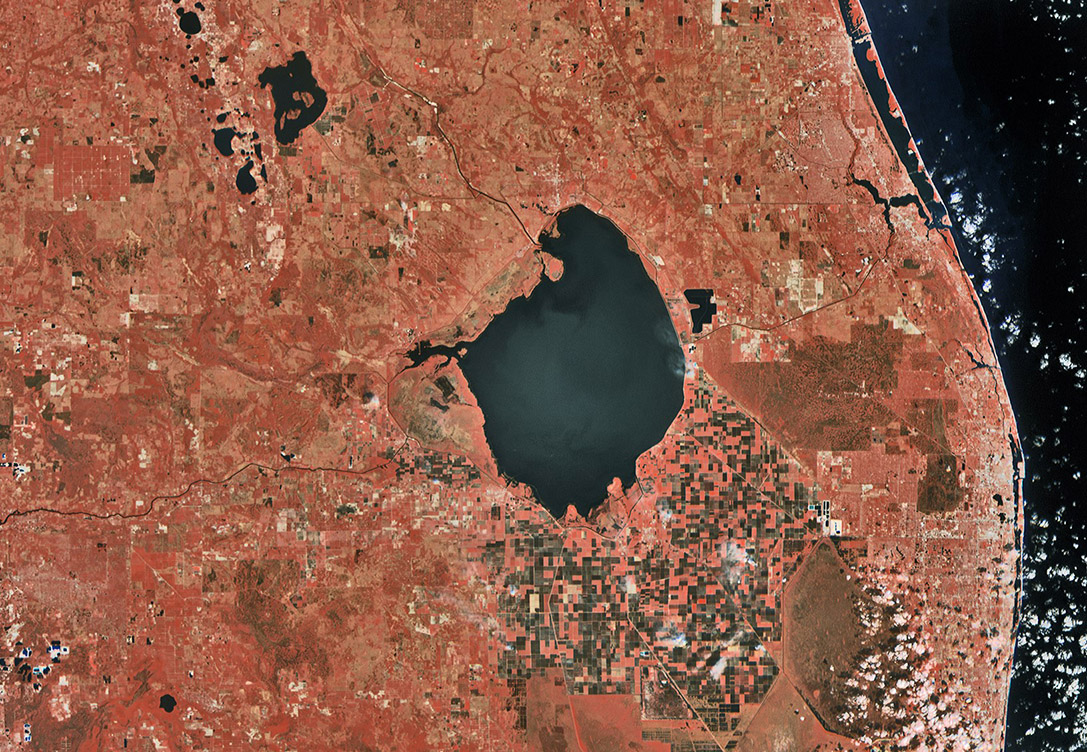 Meteor-M image
Lake Okeechobee, USA
Elektro-L SATTELITE
Mission Purpose 
Operational acquisition of data on cloudiness and the Earth’s underlying surface, hydrometeorological data collection, and heliogeophysical  measurements
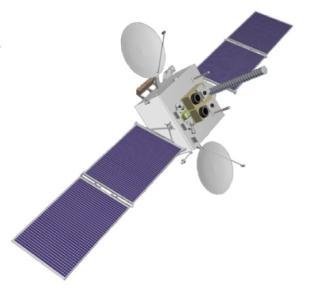 Sensor complement
Multispectral scanner [MSU-GS]
Coverage area 	– visible disk of the Earth
VIS resolution
(3 bands: 0.46–0.65, 0.65–0.80, 0.80–0.90µm) 	– 1000m
NIR resolution
(7 bands: 3.5–4.1, 5.7–7.0, 7.5–8.5, 8.2–9.2, 9.2–10.2, 10.2–11.2, 11.2–12.5µm) 	– 4000m
Swath width 	– 900km
Revisit period 	– 30 min (as scheduled)
			– 15 min (by request)

Heliogeophysical instrument  complex [GGAK]
Launch date – January 20, 2011 (Elektro-L1) 
        currently located at 76°E
10 December 2015 (Elektro-L2)
currently located at 77.8 E
Current tasks
 Operational imagery of the earth’s underlying surface
Ocean monitoring
Global monitoring of emergencies
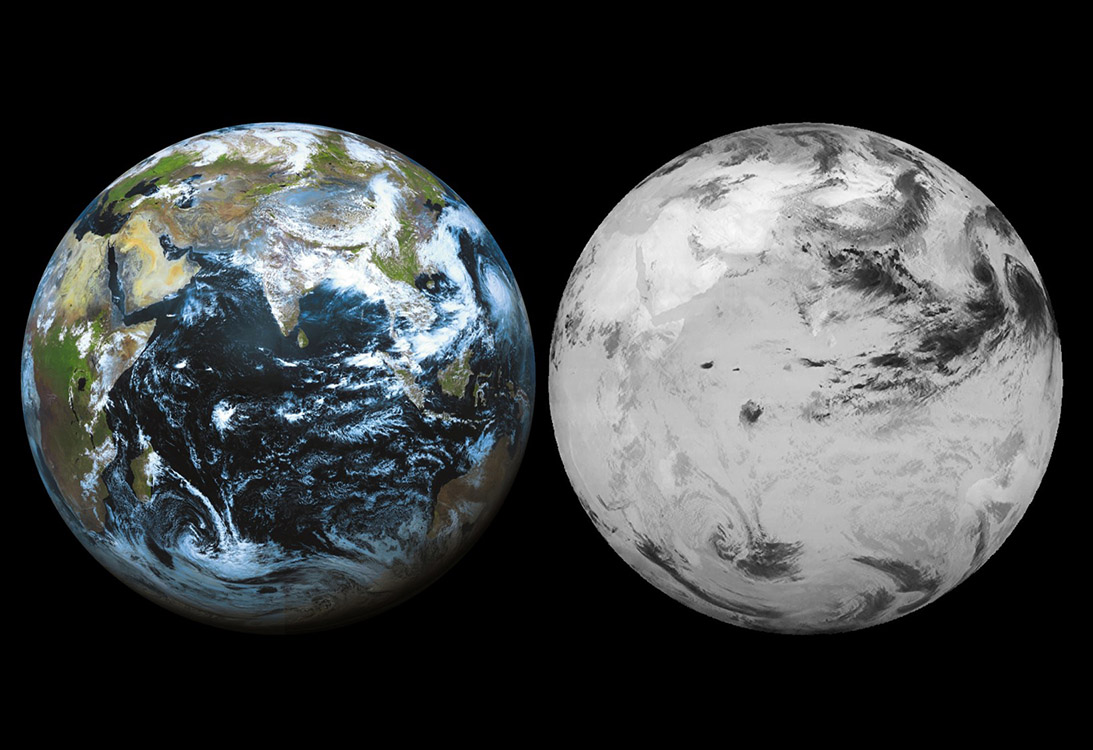 ELEKTRO-L
Visible range (RGB)
IR band (10.2-11.2nm)
INTEGRATED GEOGRAPHICALLY DISTRIBUTED INFORMATION SYSTEM OF EARTH REMOTE SENSING
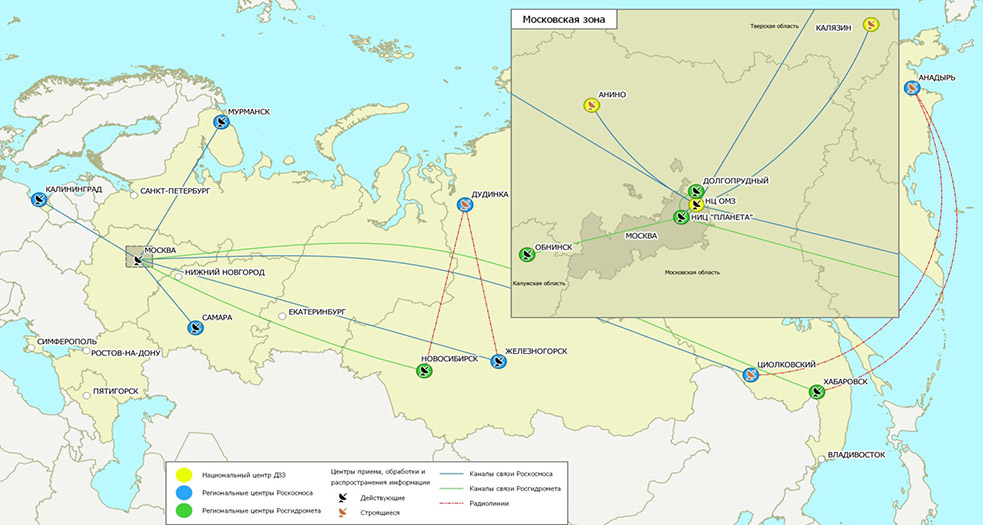 The ground-based space remote sensing infrastructure basic components providing the guaranteed target use of the Russian in-orbit remote sensing satellite constellation were constructed in 2016:
Integrated Geographically Distributed Information System of Remote Sensing (6 Roscosmos centers, 5 Roshydromet centers, new centers in Murmansk and Kaliningrad will be commissioned in 2016);
Bank of basic remote sensing data products of interagency use; 
Ground-truth observation validation system;
Remote sensing data certification center
INTEGRATED SOLUTIONS OF OPERATOR OF REMOTE SENSING SPACE SYSTEMS
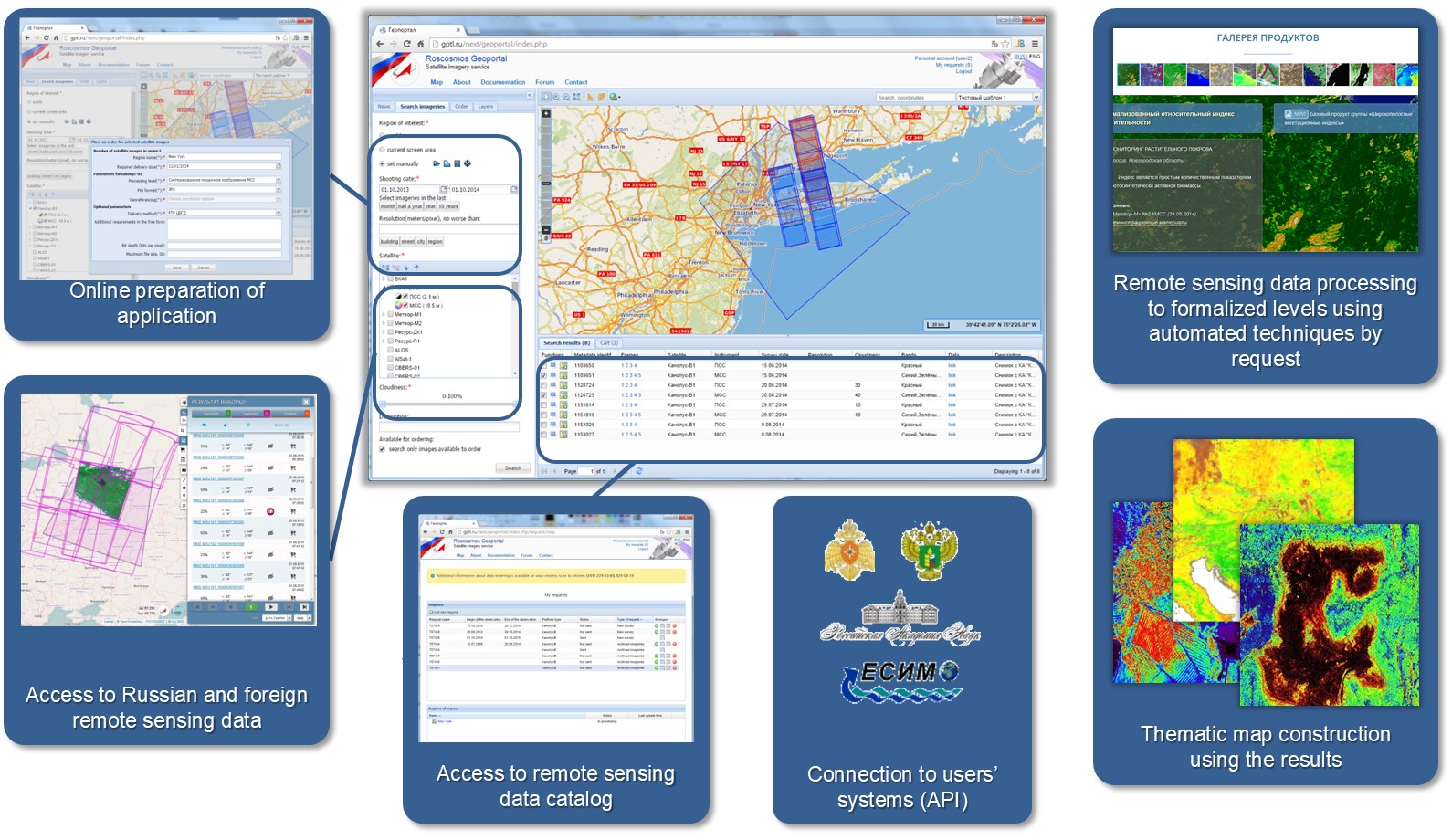 PRIORITIES of THE Russian remote sensing system development
Developing hydrometeorological facilities including practical use of modern target equipment and scientific instruments (microwave radiometers, Fourier spectrometers etc.);
Constructing all-weather radar observing facilities, especially in S- and Х-band;
Establishing the National Remote Sensing Center in order to provide a one-man management of target use of in-orbit satellite constellation and ground-based space infrastructure of Earth remote sensing to secure an optimal distribution of data flows with extended functional of scientific research and experimental operation of prospective remote sensing facilities including with regard to solving thematic tasks by governmental and commercial customers;
Creating an end-to-end quality control of the target equipment at all stages of satellite lifetime, data and data products validation;
Creating a system of automatic (flow) generation of key socioeconomic products and geoservices in real time.
ROSCOSMOS Participation in CEOS
ROSCOSMOS is a member WGCV, WGISS and Working Group on Disasters
ROSCOSMOS provides the latest information on Russian satellites to update the CEOS MIM Database
ROSCOSMOS implements a set of activities aimed at opening up access to some Russian remote sensing data (Open Data Portal establishing and the ROSCOSMOS’s geoinformation services catalogs connection to the CWIC)
ROSCOSMOS organized and hosted the 13th GEO Plenary in November 2016 and in October 2017, ROSCOSMOS holds the 8th Asia/Oceania Meteorological Satellite Users’ Conference (Vladivostok city).
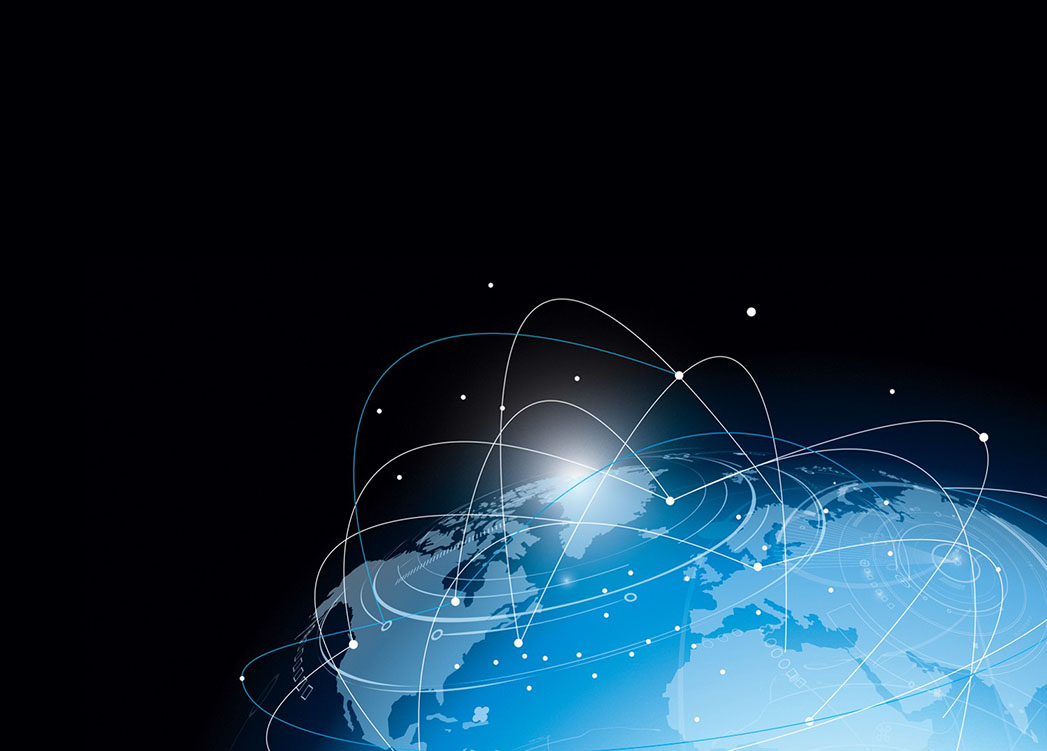 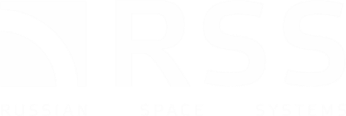 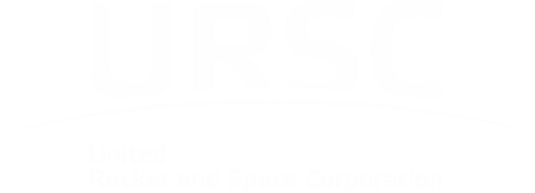 Thank you!